Развитие игры в образовательном  процессе детей дошкольного возраста в соответствии с требованиями                 ФГОСТ ДО
Проект 

«Умные игры», краткосрочный практико-ориентированный проект для средней группы.
Проблема:
Внешний интерес детей и родителей к дидактическим настольным играм.
Обоснование проблемы:
1. Неумение и нежелание детей средней группы играть в настольно – дидактические игры, соблюдать правила и ход обучающих игр.2. Недостаточность знаний родителей о структуре дидактических игр, способах подачи их детям.
Цель:Формировать у детей и родителей заинтересованность и умение играть в дидактические настольные игры.
Задачи:
1.Научить детей играть в дидактические настольные игры, соблюдая правила и ход игры, развивая у них интерес и активное участие.2.Познакомить родителей со структурой дидактической игры, её обучающими задачами, способами подачи детям.
3 Воспитывать интерес у детей к игре
4 Развивать любознательность, умение самостоятельно решать умственные задачи.
5 Способствовать созданию стойких игровых коллективов.
Выполнение проекта:В начале и в конце проекта воспитатели   проводят диагностическое наблюдение «Использования дидактических настольных игр детьми в самостоятельной деятельности».
Решение поставленных задач с детьми:
• Активное использование в совместной деятельности настольных дидактических игр.• Введение дидактических игр и решение обучающих задач при помощи разных форм реализации игрового действия.• Проблемные ситуации для закрепления правил игры.• Поощрение (за самостоятельную организацию игры, привлечение детей в игру, соблюдение правил, 
умение проследить за выполнением правил товарищами) - как приём активизации интереса к играм.
Решение поставленных задач с родителями:• Организация с помощью родителей выставки домашних развивающих игр «Домашние игры ребёнка».• Выставка групповых настольно - дидактических игр с учётом возрастных, обучающих задач и оформления.• Организация фотовыставки для родителей «Играя – учимся, играя – познаём!», где можно увидеть в какие
 настольно–дидактические игры играют дети в группе.• Наглядная информация «Дидактическая игра, как средство умственного развития ребёнка!».• Консультация–практикум «Как научить ребёнка играть в дидактическую игру и её роль в развитии детей!» 
с домашним заданием для родителей» (Цель задания: заинтересовать и совместно с ребёнком поиграть в развивающую
 игру–головоломку «Раскрась по цифрам»).• Организация выставки детских работ (Развивающая игра на альбомном листе «Раскрась по цифрам») выполненных
 в совместной деятельности с родителями дома «Вместе с папой мамой играем – интерес и знания получаем!».• Соглашение с родителями по изготовлению и приобретению в группу развивающих игр.
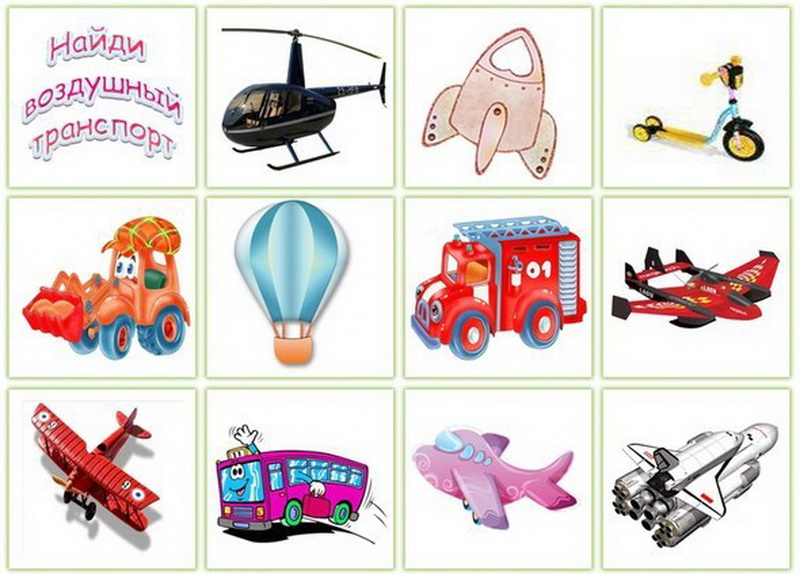 Результат:
• Дети в конце проекта станут  чаще использовать для игр настольно–дидактические игры и с большим интересом 
и успехом играть в них.• Родители  познакомились со структурой дидактической игры, её обучающими задачами, способами подачи детям. 
Родители были заинтересованы темой и получили новую и полезную информацию, успешно опробованную на своих детях,
 что понятно из анкетирования родителей и записей в тетради отзывов.• Итог проекта создание родителями в группу новых «Умных игр», активное использование
 развивающих игр дома с детьми.